Mavzu: Qumoq xamirdan mevali tortni tayyorlash texnologiyasi.
Kulcha shakli berilgan 
qumoq xamir                       4500, 
mevali masalliq                     3430,
sukatlar yoki mevalar           1250, 
jele                                          750, 
qovurilgan biskvit uvog’I      70.
Chiqishi:                  1 kgdan 10 dona.
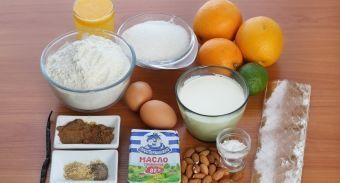 Qumoq xamirni tayyorlab yoyib olamiz
Jeleni tayyorlang. 2 ta apelsinni tozalang bo’laklarga bo’ling. Kastryulkaga o’tkazing, 150 ml suv quying, 50g shakar, bir chimdin vanilin qo’shing qaynatib oling, qopqog’ini yoping va pishirishga qo’ying.
Jelatinni 5 osh qoshiqdan namlang 10-15 daqiqaga. Shishigan jelatinni to’liq eritish uchun qizdiring.
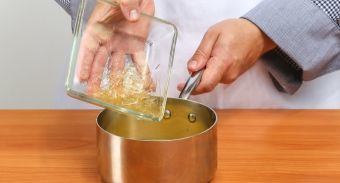 Xamirni qolibga quyamiz ustidan apelsin bo’laklari bilan to’ldirib, ustidan tayyorlagan apelsin jeleni qo’yamiz. Krem bilan bezak beramiz.
YOQIMLI ISHTAXA